INVOICE #1234
YOUR LOGO
ADD A COMPANY NAME
Issued: 06/09/2021
Due: On Receipt
BILL TO:
PAYMENT DETAILS:
Company Name
123 Anywhere St., 
Any City, ST 12345
Bank Name: Add a Bank Name
Account Number: 123456
IBAN: 123456789
DESCRIPTION
QTY/HOUR
RATE
TOTAL
Add a description here
$100
$100
1
1
$100
$100
Add a description here
1
$100
$100
Add a description here
Add a description here
1
$100
$100
Add a description here
1
$100
$100
Add a description here
1
$100
$100
TAX:
$60
$30
DISCOUNT:
GRAND TOTAL:
$630
YOUR SIGNATURE
TERMS & CONDITIONS
culpa ea sunt consequat velit ex ullamco commodo mollit consectetur ipsum magna enim amet elit elit mollit eu occaecat aute occaecat esse velit sint ullamco dolor consequat sint.
RESOURCE PAGE
Use these design resources in your Canva Template.
Fonts
This template uses the following free fonts:
Titles:
Abhaya Libre
Headers:
Raleway
Body Copy:
Raleway
You can find these fonts online too.
Colors
#231F20
#D4CFB8
#EEEAD6
#FFFEFA
CREDITS
This template is free for everyone to use thanks to the following:
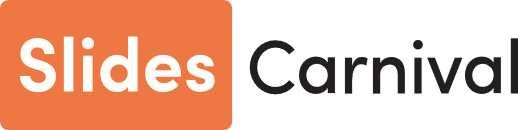 for the template
Pexels, Pixabay
for the photos
HAPPY DESIGNING!